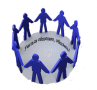 Единственная настоящая роскошь –
 это роскошь человеческого О Б Щ Е Н И Я.
Антуан Сент-Экзюпери
Совместная деятельность младших школьников как средство развития их коммуникативных компетенций.
Терещенко Е.В. МОУ СОШ №2 с.Арзгир
16.07.2012
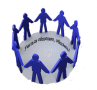 Компетенция (лат. – competentia) – принадлежность по праву
Обладание знаниями, которые позволяют судить о чем-либо 
Обладание какими-то полномочиями.
Коммуникативная компетентность - готовность получать в диалоге необходимую информацию, представлять и цивилизованно отстаивать свою точку зрения в диалоге и публичном выступлении на основе признания разнообразия позиций и уважительного отношения к ценностям других людей.
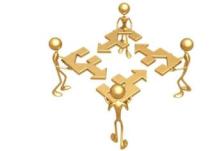 16.07.2012
Терещенко Е.В.МОУ СОШ №2 с.Арзгир
Совместная деятельность в обучении
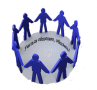 “Процесс обучения – это совместная деятельность учителя и учащихся, направленная на овладение учащимися социальным опытом, создание условий для их самоопределения и самореализации…”;
“Метод обучения – это способ совместной   деятельности учителя и учащихся, 
      направленный на достижение 
      цели обучения”.
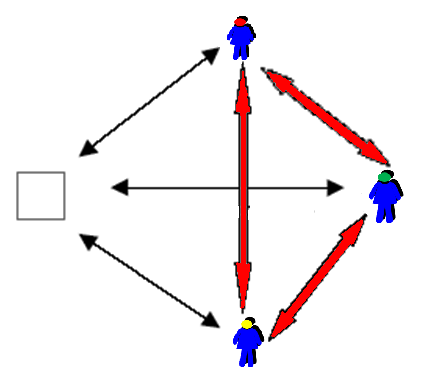 16.07.2012
Терещенко Е.В.МОУ СОШ №2 с.Арзгир
Совместная деятельность –  деятельность, 
которая осуществляется несколькими людьми 
«вместе».
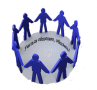 Структура совместной деятельности
16.07.2012
Терещенко Е.В.МОУ СОШ №2 с.Арзгир
Сотрудничество
Сотрудничество
Совместная деятельность
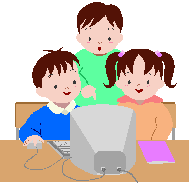 16.07.2012
Терещенко Е.В.МОУ СОШ №2 с.Арзгир
Collaborative learning
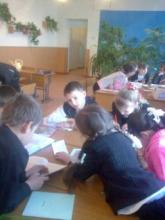 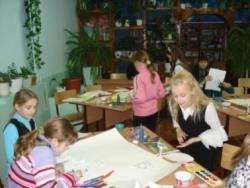 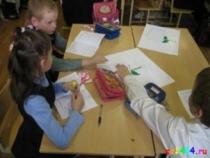 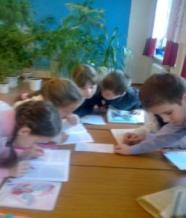 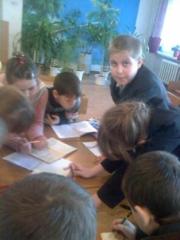 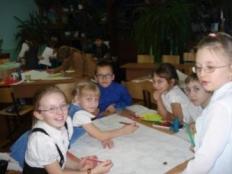 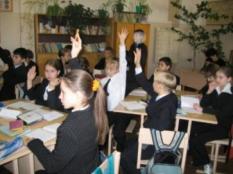 16.07.2012
Терещенко Е.В.МОУ СОШ №2 с.Арзгир
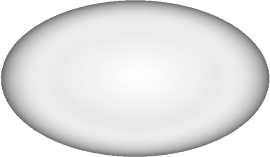 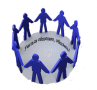 Блочно – модульное обучение
Проектное обучение
Адаптивная система обучения
Творческие мастерские
ТРИЗ
.
КСО
РКМЧП
Collaborative learning
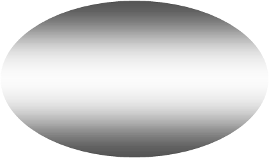 16.07.2012
Терещенко Е.В.МОУ СОШ №2 с.Арзгир
Принципы Collaborative learning
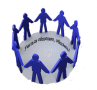 16.07.2012
Задачи обучения в сотрудничестве
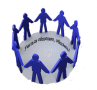 16.07.2012
Терещенко Е.В.МОУ СОШ №2 с.Арзгир
Варианты
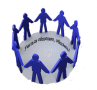 16.07.2012
Терещенко Е.В.МОУ СОШ №2 с.Арзгир
Принципы Student Team Learning - STL(«Обучение в команде»)
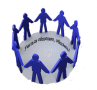 когда группа получает одну на всех в виде оценки 
/ отметки, какого-то поощрения;
«награда»
успех или неуспех всей группы зависит от 
удач или неудач каждого ее члена;
персональная ответственность
каждый учащийся приносит своей группе 
очки путем улучшения своих собственных 
предыдущих результатов.
равные возможности 
в достижении 
успеха
16.07.2012
Терещенко Е.В.МОУ СОШ №2 с.Арзгир
Варианты  STL
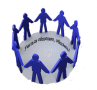 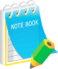 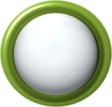 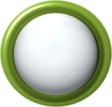 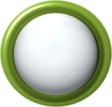 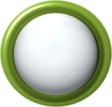 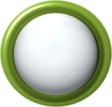 16.07.2012
Терещенко Е.В.МОУ СОШ №2 с.Арзгир
Jigsaw («Пила»).
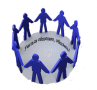 I: самостоятельное ознакомление с текстом с целью общего 
охвата содержания, полного понимания или извлечения 
конкретной информации
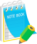 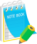 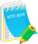 “Expert 
Groups”
“Home 
Groups”
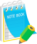 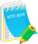 III: каждый учащийся должен познакомить других членов группы с содержанием своего текста, помочь им осознать его.
II: 
Сравнить ответы и прийти к единому мнению; 
Совместно подготовить вариант пересказа текста, с которым каждый член группы вернется в свою первоначальную группу.
IV. Индивидуальный контрольный срез
16.07.2012
Терещенко Е.В.МОУ СОШ №2 с.Арзгир
Р
Ж
В
Э
П
Р
Ж
В
Э
П
Р
Ж
В
Э
П
Р
Ж
В
Э
П
Learning Together («Учимся вместе»)
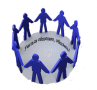 Зона 
тундры
Арктика
Природные 
зоны 
России
Зона 
лесов
Зона 
степей
Задачи: 
достижение познавательной, творческой цели;  
осуществление в ходе выполнения задания определенной культуры общения.
16.07.2012
Терещенко Е.В.МОУ СОШ №2 с.Арзгир
Основные отличия обучения в сотрудничестве
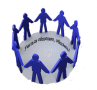 16.07.2012
Терещенко Е.В.МОУ СОШ №2 с.Арзгир
Взаимозависимость участников совместного обучения
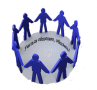 От единой цели, единой задачи.
От источников информации.
От единого для всех учебного материала (упражнение, серия задач и пр.).
От одного на всех комплекта оборудования, необходимого для выполнения общего задания, разделенного между учениками группы.
От единого для всей группы поощрения – либо все члены команды поощряются одинаково, либо не поощряются никак.
16.07.2012
Терещенко Е.В.МОУ СОШ №2 с.Арзгир
Требования к эффективному сотрудничеству учащихся
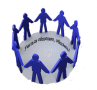 учить младших школьников приемам делового сотрудничества; 
развивать у них положительное отношение к совместной деятельности на уроках; 
подбирать детей в группу с учетом их учебных возможностей и психологических особенностей; 
обеспечить активность каждого ученика при работе в группе; 
учитывать особенности содержания учебного материала и степень его усвоения учениками. 
обеспечить усложнение деятельности учащихся в группах путем постепенного усложнения учебного материала, а также повышения степени самостоятельности учеников при выполнении учебных заданий в группах, что обеспечивает передачу все большего числа функций от учителя работающим совместно детям.
16.07.2012
Терещенко Е.В.МОУ СОШ №2 с.Арзгир
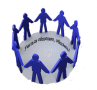 Результативность
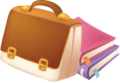 16.07.2012
Терещенко Е.В.МОУ СОШ №2 с.Арзгир
Источники информации
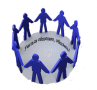 http://festival.1september.ru/
http://1september.ru/ 
http://www.proshkolu.ru/ 
Витковская И.М. ОБУЧЕНИЕ МЛАДШИХ ШКОЛЬНИКОВ В СОВМЕСТНОЙ ДЕЯТЕЛЬНОСТИ. Учебно-методическое пособие. Псков 2000
16.07.2012
Терещенко Е.В.МОУ СОШ №2 с.Арзгир